Floral Design Tools
Principles & Elements of Floral Design
Miss Prause
Anchor Tape
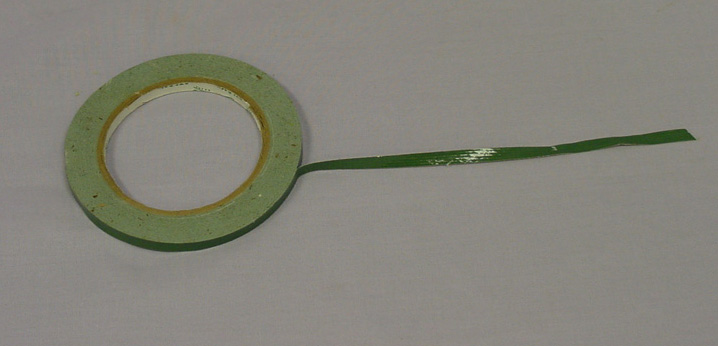 Cardette/Card Holder
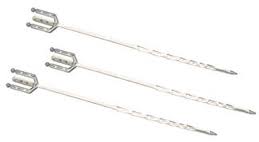 Casket Saddle
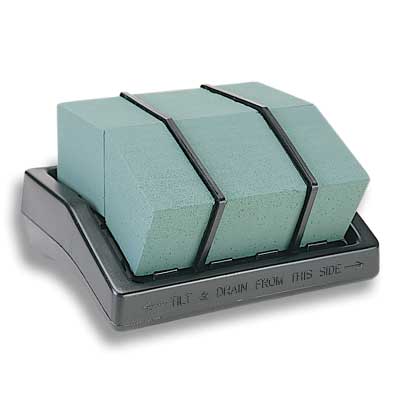 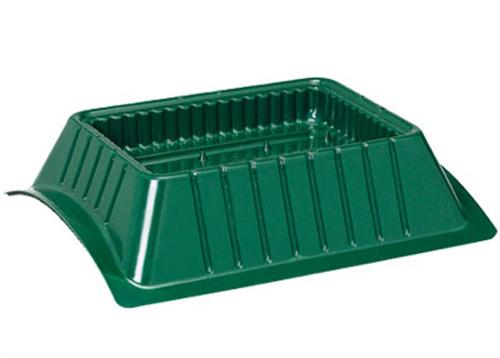 Chenille Stems (AKA Pipe Cleaners)
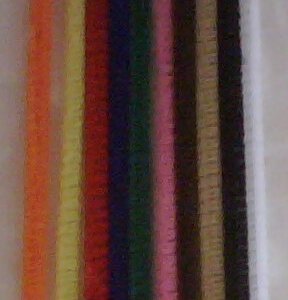 Water Tubes
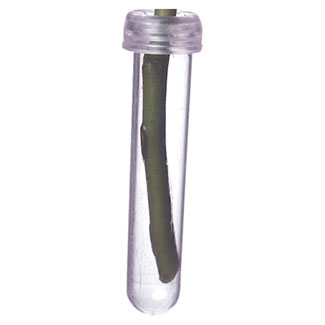 Water Picks
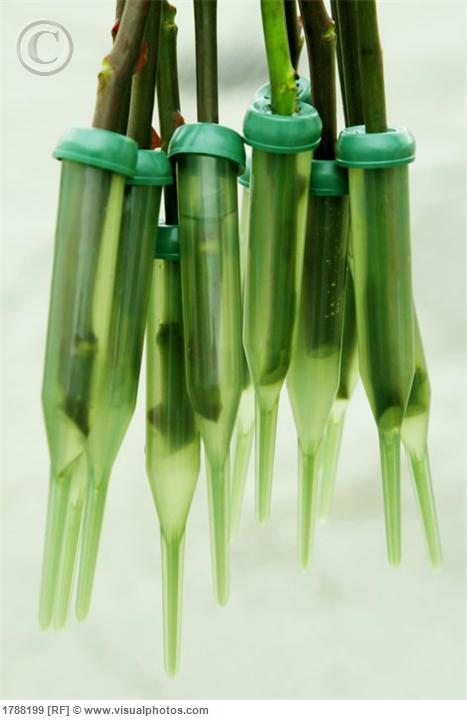 Wire cutters
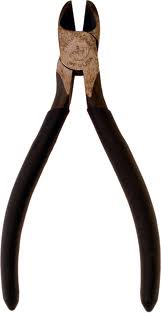 Wrist Corsage Holder
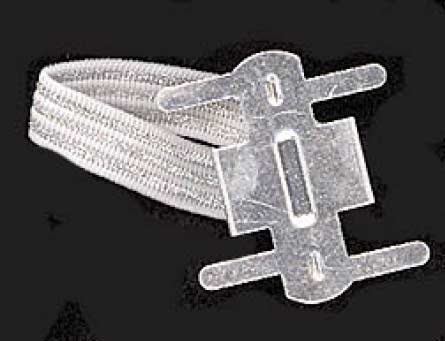 Greening pins
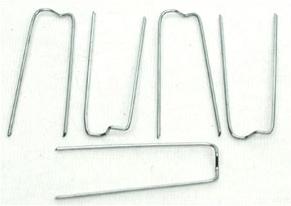 Floral Tape
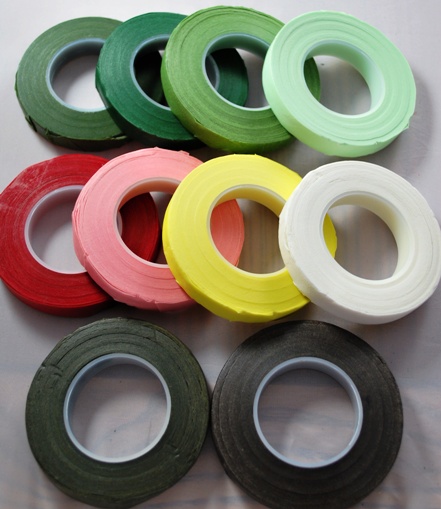 Pick Machine and Metal Picks
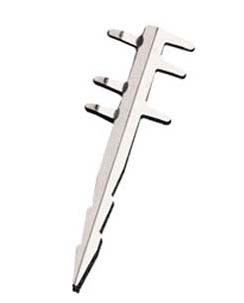 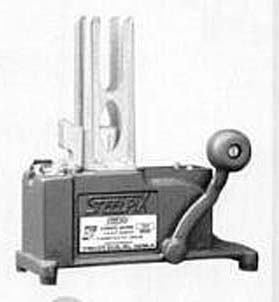 Nosegay Holder
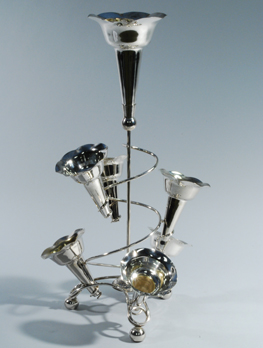 Wet Floral Foam (Oasis)
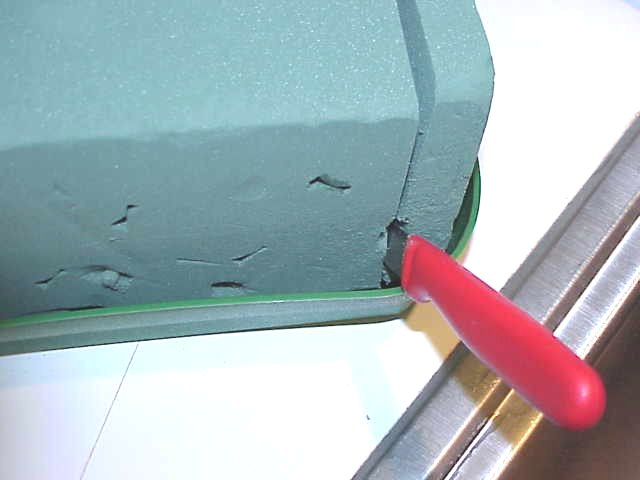 Floral Knife
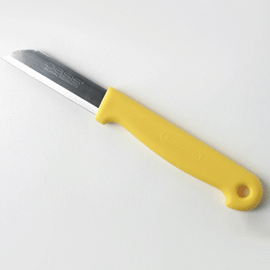 Florist Wire
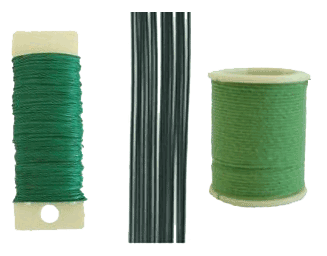 Enclosure Card
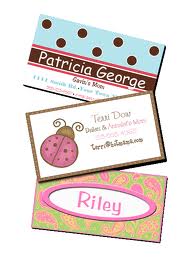 Tulle
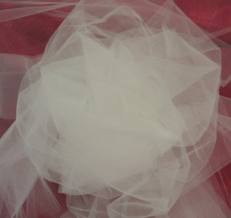 # 3 ribbon
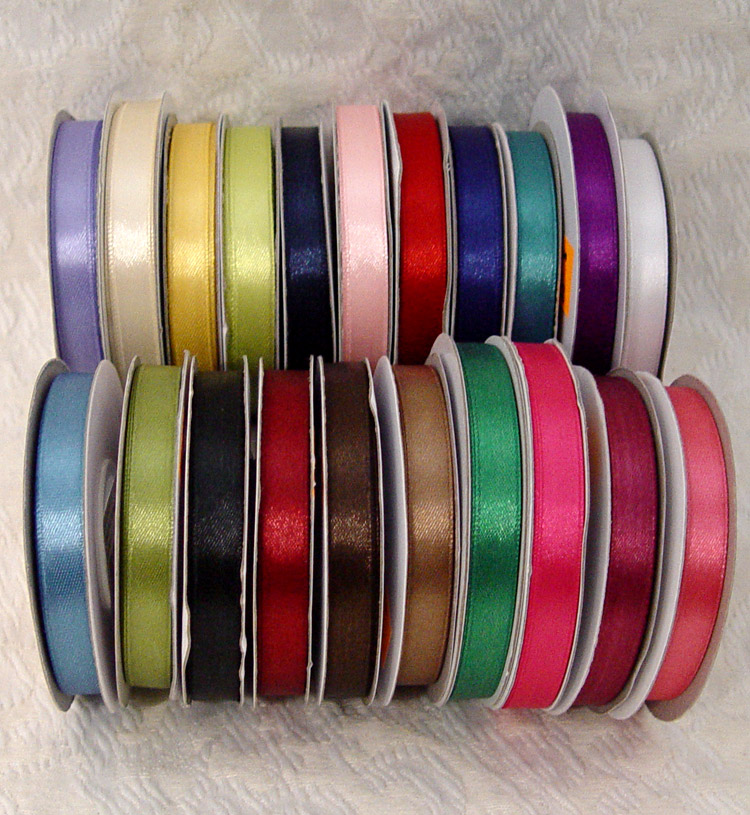 # 9 ribbon
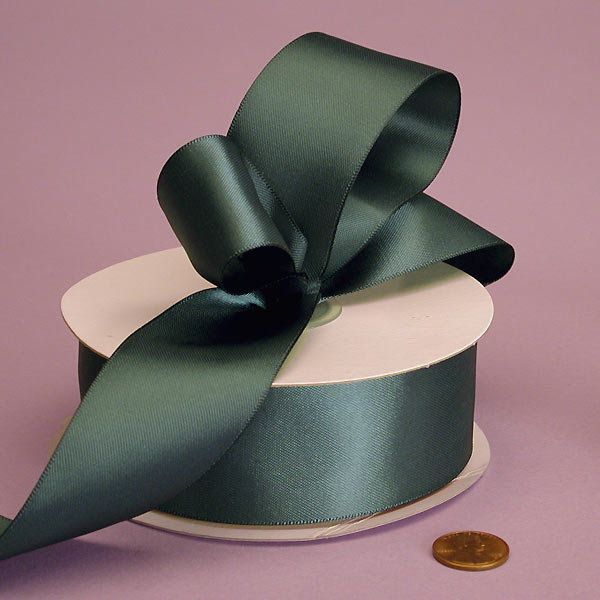 # 40 ribbon
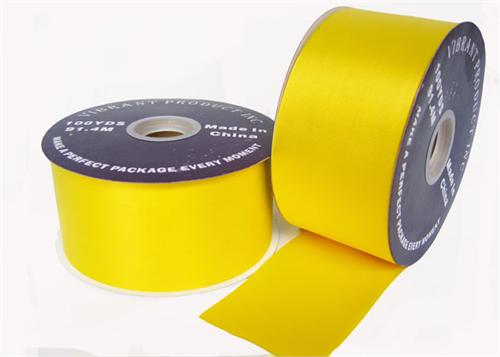 Styrofoam
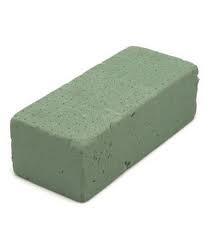 Stem Cutter
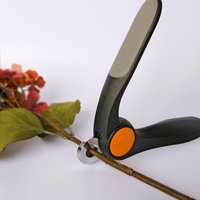 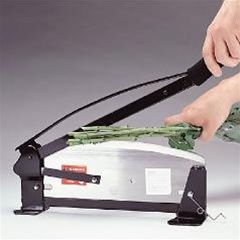 Sheet Moss
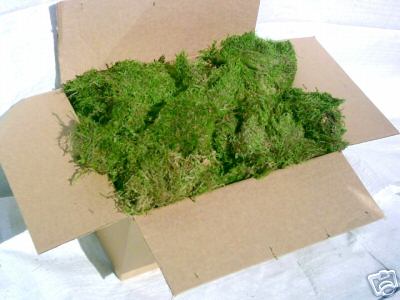 Wire Easel
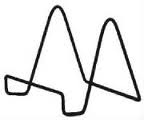 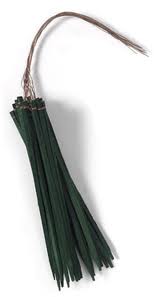 Wooden Pick
Dixon Pin
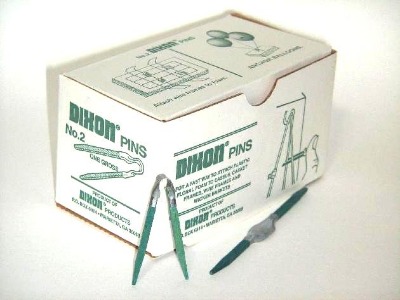 Polyfoil
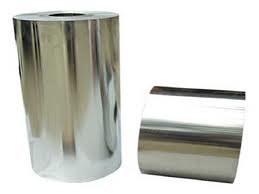 Cellophane
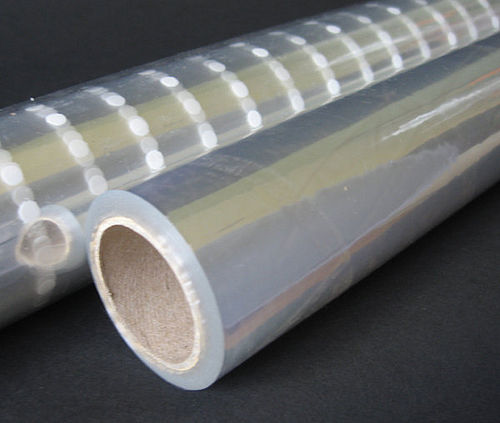 Corsage Pin
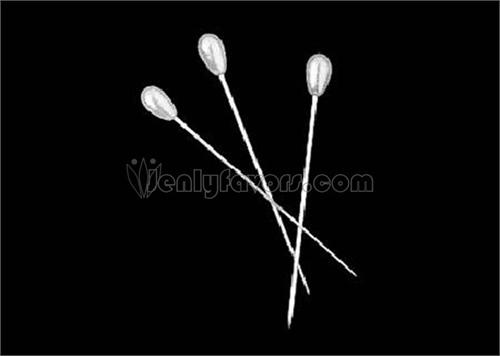 Boutonniere Pin
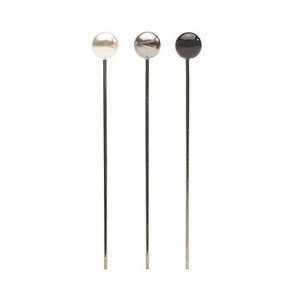 Pin Holder (frog)
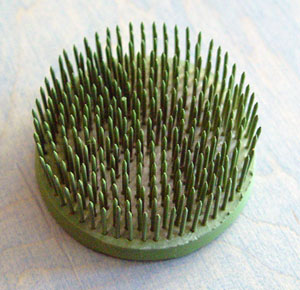 Glue Gun
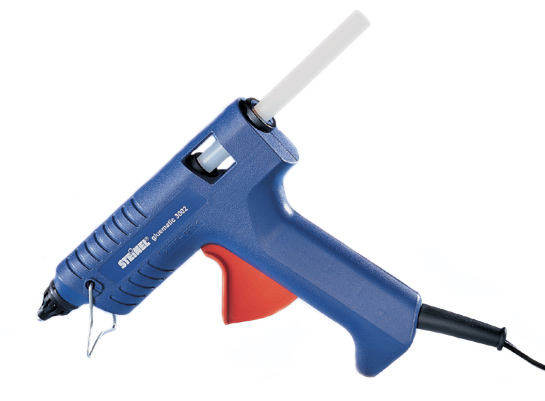 Candle Pick/Holder
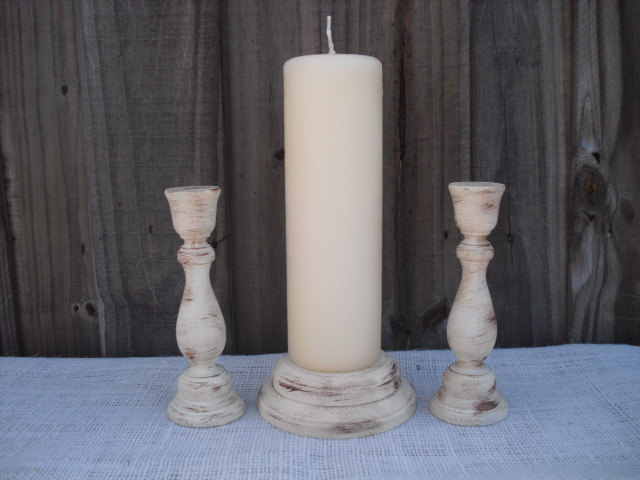 Dry Foam
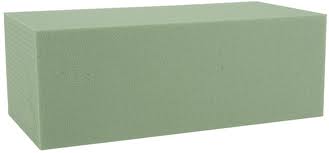